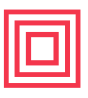 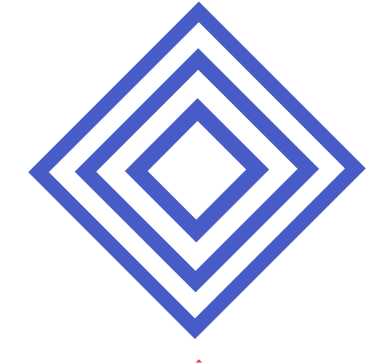 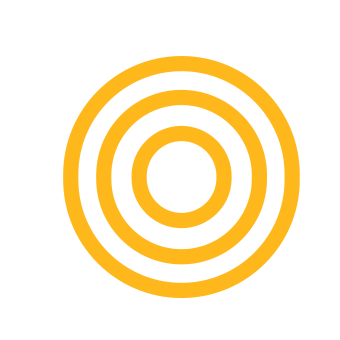 LESSON PLAN
اليوم الأول: ابنِ لعبتك الالكترونية
المنطقة: منطقة البرمجة         الفئة العمرية: 7-11​
الوصف:
سيتم تعريف المشاركين على منصة موقع سكراتش Scratch UI وكيفية عملها. سيقومون أيضًا بتصميم وتعديل خلفية اللعبة وشخصية اللاعب. 
التحدي الهندسي:
يعمل الاتحاد القطري لكرة السلة على تطوير أداة تجذب الشباب في قطر للمشاركة بشكل أكبر في مجال كرة السلة والتدرب على التصويب الصحيح لكرة السلة.لذلك ، فإنهم يريدون إنشاء شيء ممتع وجذاب. هنا يأتي دورك ، فهم يريدون استخدام إبداعك وإلهامك في تطوير لعبة كرة سلة افتراضية يمكن للجميع لعبها. يجب أن تحتوي اللعبة على لاعب كرة سلة وكرة سلة وسلة. بالإضافة إلى ذلك ، تساعد اللاعب على التدرب على رمي الكرة داخل السلة. يرجى إظهار موهبتك من خلال صنع لعبة تفاعلية.

أهداف التعلم:
بعد هذه الورشة سيصبح المشاركين قادرين على:
التعرف على هيكل واجهة النظام الأساسي. 
حدد أو صمم خلفية اللعبة. 
حدد شخصية اللاعب وقم بتعديل مظهرها لتكون فريدة من نوعها. 
ارسم السلة وأضفها إلى اللعبة .
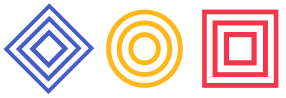 Studio56.qa
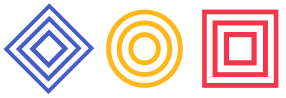 Studio56.qa
اليوم الثاني: برمج لعبتك الالكترونية #1
المنطقة: منطقة البرمجة         الفئة العمرية: 7-11​
الوصف:
سيتعلم المشاركون عن البرمجة بالوحدات وكيفية برمجة إجراءات اللعبة. سيضيفون الوحدات المطلوبة إلى كل من مكون الشخصية ومكون الدائرة.



أهداف التعلم:
بعد هذه الورشة سيصبح المشاركين قادرين على:
استخدم الوحدات البرمجية لبرمجة اللعبة. 
برمجة الشخصية للتحرك يمينًا ويسارًا.
برمجة سيناريو الفوز عندما تصل النتيجة إلى 10.
برمجة السلة للتحرك بشكل عشوائي
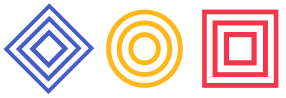 Studio56.qa
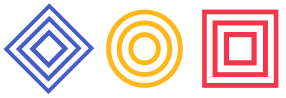 Studio56.qa
اليوم الثالث: برمج لعبتك الالكترونية #2
المنطقة: منطقة البرمجة         الفئة العمرية: 7-11​
الوصف:
سيقوم المشاركون ببرمجة الكرة التي سيتم انشائها عندما ينقر اللاعب على مفتاح المسافة وبرمجة الميزات الأخرى للعبة. 



أهداف التعلم:
بعد هذه الورشة سيصبح المشاركين قادرين على:
قم ببرمجة الكرة لتبدأ بمجرد نقر اللاعب على مفتاح المسافة. 
برمج النتيجة للزيادة بمقدار 1 عندما تلمس الكرة السلة. 
قم ببرمجة النتيجة لتعيينها إلى 0 عندما تبدأ اللعبة.
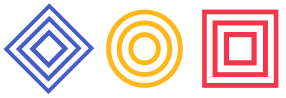 Studio56.qa
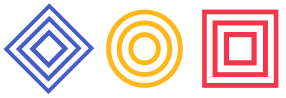 Studio56.qa
اليوم الرابع: المؤثرات الصوتية
المنطقة: منطقة البرمجة         الفئة العمرية: 7-11​
الوصف:
سيتعلم المشاركون كيفية تسجيل صوتهم وتعديله وإضافته إلى اللعبة. سيتعلمون أيضًا كيفية استيراد ملف صوتي وإضافته إلى اللعبة كصوت في الخلفية. 



أهداف التعلم:
بعد هذه الورشة سيصبح المشاركين قادرين على:
تسجيل صوتهم. 
التعديل على الصوت. 
اضافة الصوت إلى اللعبة. 
استيراد ملف صوتي وبرمجته ليكون صوت الخلفية.
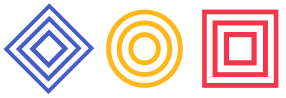 Studio56.qa
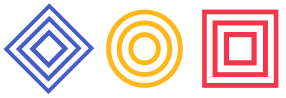 Studio56.qa
اليوم الخامس: اختبر وارفع المستوى
المنطقة: منطقة البرمجة         الفئة العمرية: 7-11​
الوصف:
سيختبر المشاركون اللعبة النهائية ويصلحون أي مشاكل ويشاركون ألعابهم مع الآخرين. سيناقشون أيضًا التحسينات التي يمكنهم إجراؤها على اللعبة لجعلها أكثر تشويقًا (على سبيل المثال: مستوى أعلى مع صعوبة متزايدة). سيضيفون أيضًا صورة وجههم إلى جسم اللاعب 




أهداف التعلم:
بعد هذه الورشة سيصبح المشاركين قادرين على:
اختبار اللعبة كاملة. 
اصلاح أي مشاكل موجودة في اللعبة. 
مشاركة ألعابهم مع الآخرين. 
مناقشة المزيد من التحسينات التي يمكن إجراؤها على اللعبة.
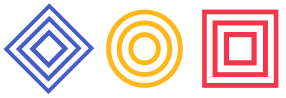 Studio56.qa
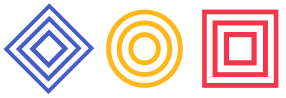 Studio56.qa